Math 12: The Mathematics of LEGO Bricks
Steven J Miller
sjm1@williams.edu (x3293, Stetson 101)
http://web.williams.edu/Mathematics/sjmiller/public_html/legos/
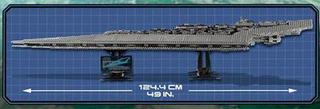 Quick Overview
Main Goals:
Lego Idea Challenge
MLK Bridge
Outreach with Elementary School
My Qualifications:
Know math, know Legos.
More forgiving than Darth Vader, less than the Emperor.
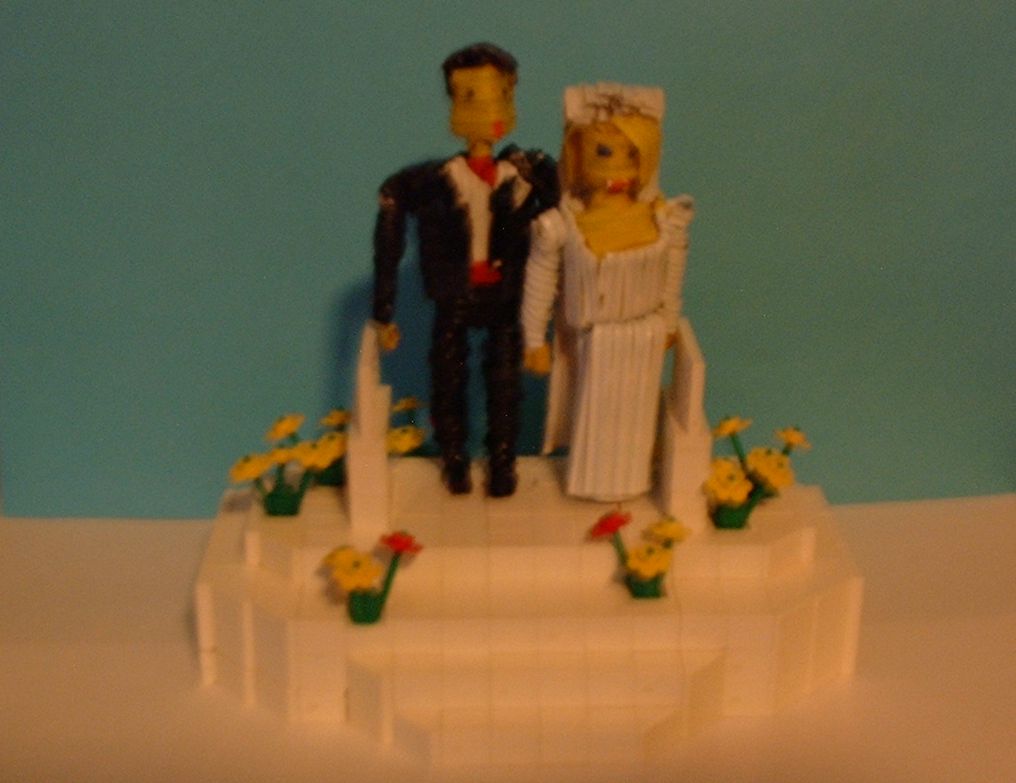 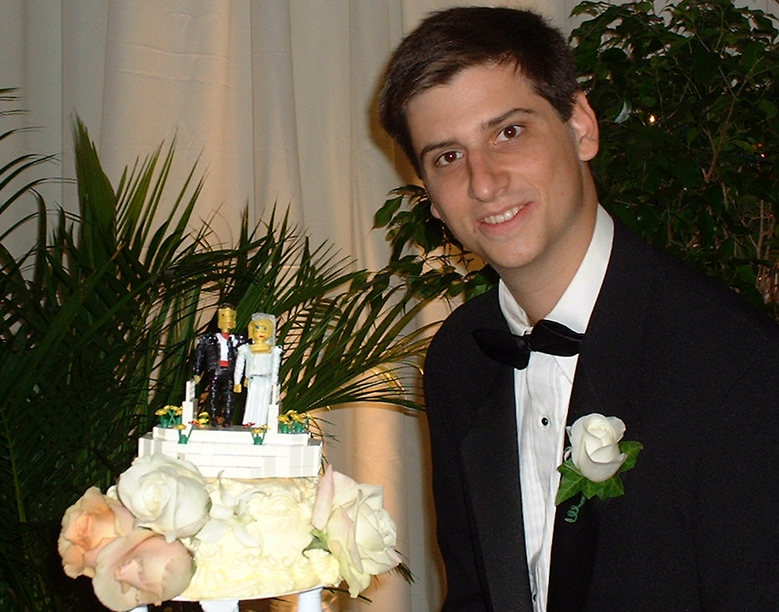 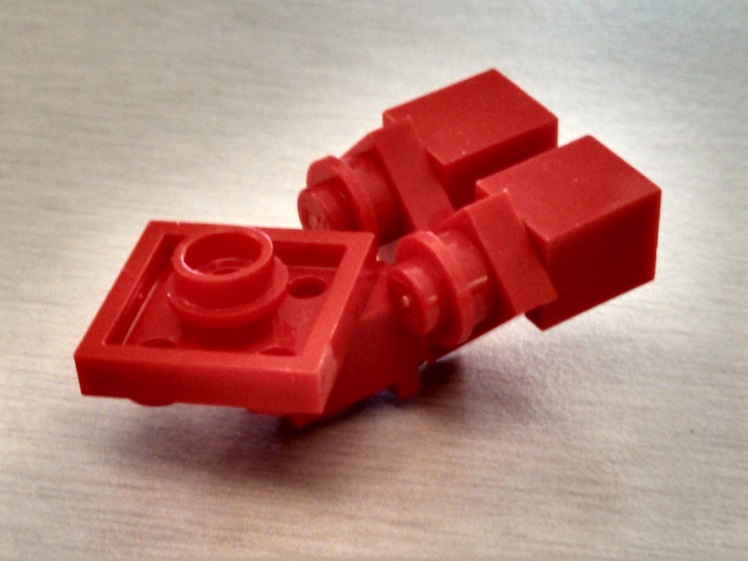 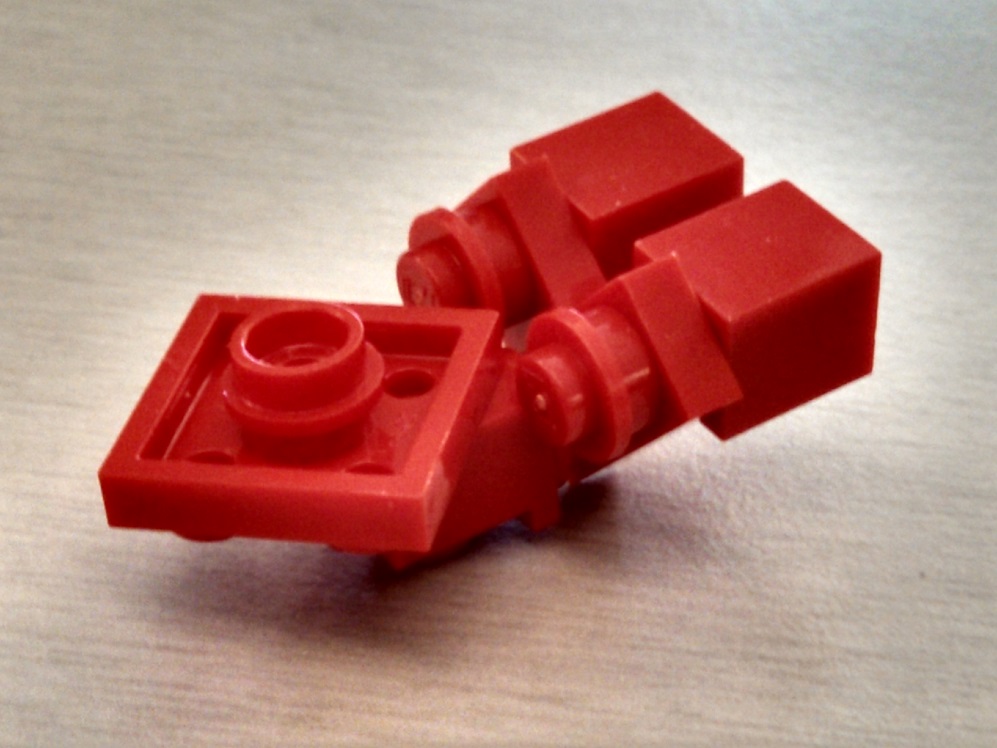 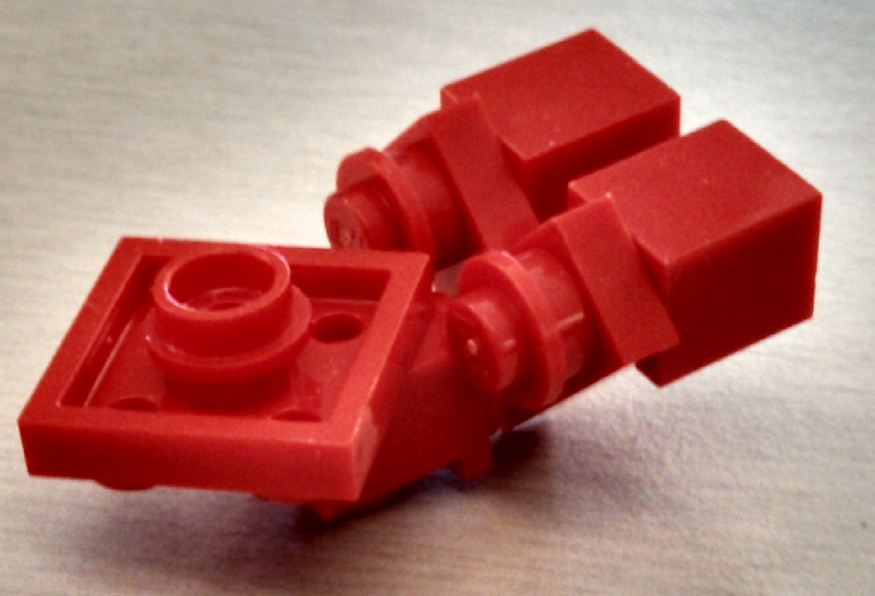 Plan for the Course
First Week:
Introductions
Legos as a springboard to mathematics
Discuss in groups general ideas / purchase blocks
Weeks 2-3: meet in groups
Devise build strategy, market research
Practice, practice, practice, …, practice.
Der Tag: Monday January 15th
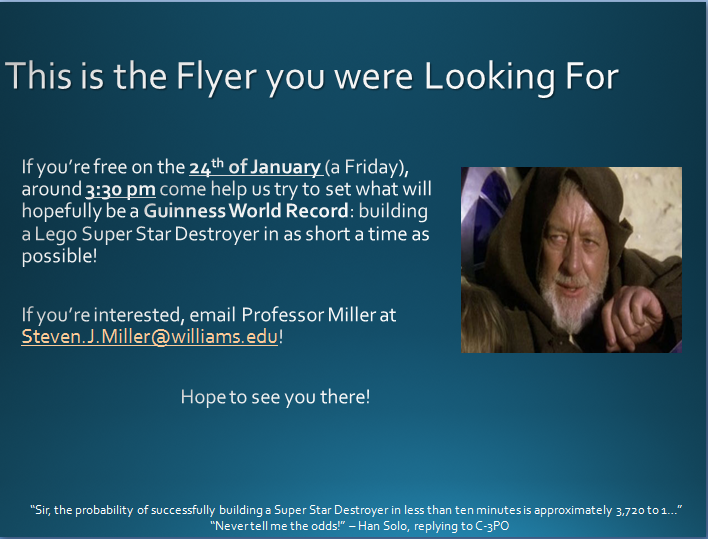 JOBS for The Superstar Build
1 second in command (then next year 4)
7 Bag Captains
7 Assistant Bag Captains
7 Sorters
7 Strategists
1 Publicist
N-30 or N-32 Builders
Motivation for jobs:
https://www.youtube.com/watch?v=O1E6To440TA
https://www.youtube.com/watch?v=s9t0AHNofgk
Instructions: http://web.williams.edu/Mathematics/sjmiller/public_html/legos/6005794.pdf
Possible Activities
Outreach Activities
Williamstown Elementary School
Millenium Falcon….

Movies
Lego Batman Movie, Lego Ninjago….

Presentations / Events
History of Legos, Games, Challenges

Always feel free to email me to help coordinate!
Grading / Course Mechanics
Pre-reqs: 
Basic algebra and a willingness to try suffice.
Must come to class, encouraged to participate.

Grading (Previous Years): 
Depending on role small paper, presentation, ….
High passes available to exceptional work / leaders if we succeed. (No longer possible….)
Perfunctory passes may be given for failure….
From LEGO Bricks to Math
From LEGO Bricks to Math
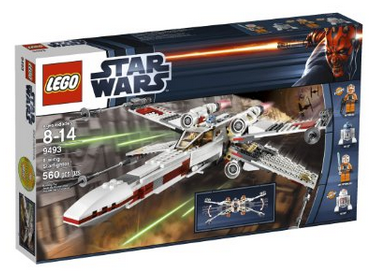 560 pieces for $120, or 21 cents per piece (cpp).
From LEGO Bricks to Math
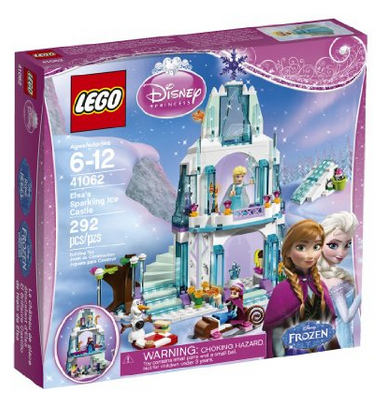 292 pieces for $65, or 22 cents per piece (cpp).
Cost per piece
2015 class: Superstar Destroyer: $600 to $800 for 3152 pieces (now about $1000).
Cost per piece of 19 to 25 cents.
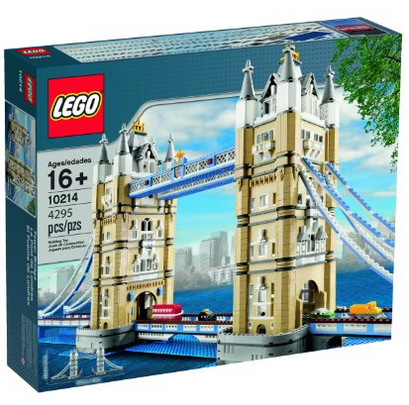 London Bridge: $240 for 4295 pieces
Cost per piece of 5.6  cents!
Investments….
Sean Kenney:  http://www.seankenney.com/
Sean Kenney:  http://www.seankenney.com/
Sean Kenney:  http://www.seankenney.com/
http://seankenney.com/shop/bricks/
Mathematics Topics (2015)
Day 1: January 5, 2015:   Introductory remarks about the class, basics of efficiency and optimization, game theory and symmetries, how many ways to combine brick....
Problems to consider:
How many distinct games of tic-tac-toe are there? Do both in the case when we consider mirror images / flips to be the same and when we don't. Remember as soon as there are three in a row the game is over!
Redo the problem above, but now do it on a 3×3×3 tic-tac-toe board.
Redo the above problem but on a 3×3×⋯×3 board, where we have a total of n dimensions!
Write a program to figure out how many ways to combine n bricks, where all bricks are the same. Do this for bricks that are m×n for various m and n.
Read about solutions to a Rubik's cube to see more about symmetries.
We talked about chirality and mirror images in biology; there are a lot of great articles on this. Look at http://www.rowland.harvard.edu/rjf/fischer/background.php . Related to this is a wonderful story by Isaac Asimov, Mirror Image (click on the pdf file and search for Mirror Image to get to the story).
We also discussed scaling issues with LEGO sets, specifically how the number of pieces grows as a function of the set. There are lots of great reads, relating this to biological and other complexities.  Go to Wired: http://www.wired.com/wiredscience/2012/01/the-mathematics-of-LEGO/ (BY SAMUEL ARBESMAN 01.06.12), Scaling and LEGO:http://www.changizi.com/org.pdf (Scaling of Differentiation in Networks: Nervous Systems, Organisms, Ant Colonies, Ecosystems, Businesses, Universities, Cities,Electronic Circuits, and LEGO: M. A. Changizinw, M. A. McDannaldwand D. Widdersw, J. Theor. Biology (2002) 218, 215–237). See also Science article where LEGO bricks are mentioned.
Related to the above: look at the price of different LEGO sets as a function of the number of pieces and what line it is (general city, Star Wars, Harry Potter, Lone Ranger, LEGO Friends, ...). Try to find relationships (if you know regression here's a terrific place to use it!).
Mathematics Topics  (2015)
Day 1: January 5, 2015: Telescoping sums, Babylonian Mathematics, Look-up Tables, Fibonacci Numbers, Recurrence and Difference Equations, Method of Divine Inspiration, Binet's Formula, Binomial Theorem, Derivative of x^r, Evaluating sums efficiently.
Problems to consider:
Let's say that if you multiply an m digit number and an n digit number that the cost is mn, as this is the number of digit multiplications you need to do (of course, a better approach is to also include a cost of the additions, but that's a little harder as there are possible carries). Try to figure out how to compare the run-time of directly computing a product xy and using the Babylonian formula xy=((x+y)2−x2−y2)/2; note that with the Babylonian formula you need to make an assumption about how long it takes to read in a number and then do subtraction and division by 2.
Read the notes here on solving difference equations, and try some of the problems. If you know eigenvalues and eigenvectors, use those to attack the matrix formulation of the Fibonacci numbers and reach Binet's formula that way.
Read pages 44 to 49 of this talk of mine on generating functions, another way to solve recurrence relations and reach Binet's formula.
Notes on analysis review (includes proofs by induction): For us most important part is page 3, where it talks about binomial coefficients and the binomial theorem. Try Exercise 1.1.7 (note it is possible to prove each claim by telling an appropriate story). After proving the binomial theorem find an expansion for (x+y+z)n,
Show xr=exp(rlogx and use the chain rule to prove its derivative is rxr−1. Note the proof of the derivative is very different than the proof of the derivative of xn for n an integer. That just uses the binomial theorem. If we have xa/b for a rational number a/b then the proof is by the power rule: if f(x)=xa/b then set g(x)=f(x)b=xa, and now we can find the derivative of g(x), from which we can get the derivative of f(x). Fill in the details of these arguments.
Create a look-up table for values of sinx and cosx. You need to start with inputs where you know the output; good choices are to take x=mπ/2n for integers m,n, as we can get these values from the half-angle or double-angle formulas. Continue by using Taylor series (reviewed in the analysis notes, page 6).
Come up with a good way to evaluate ∑n=0k(n choose k)xkyn−k by looking at the modification term by term as you go down. In other words, it's expensive to calculate each summand from scratch. If ak=(n choose k)xkyn−k find a simple formula relating ak+1 to ak, and use that to march down the line.
Mathematics Topics  (2015)
Day 2: January 6, 2015: Recurrence relations and roulette (the roulette video is available here: http://www.youtube.com/watch?v=Esa2TYwDmwA), combinatorics (factorials, binomial coefficients, Pascal's triangles, proofs by story, the cookie problem).Problems to consider:
What is ∑n=0k(n choose k)2? Hint: (n choose k)2=(n choose k)(n choose  n−k). Tell a story.
More generally, can you figure out what the `right' sum of a product of three binomial coefficients is? One difficulty is you have to figure out what's the right triple!
To solve the roulette recurrence from the video involves finding the roots of a polynomial of degree 5; sadly in general there's no analogue of the quadratic formula to give us the solution in terms of the coefficients (there are cubic and quartic formulas for polynomials of degree 3 and 4). Look up methods on how to numerically approximate roots, such as `Divide and Conquer' and `Newton's Method'.
Try to impose upper bounds in the cookie problem (say 12 people, 100 cookies, no one gets more than 20). Interestingly, I know of no good way to impose upper bound constraints, even though lower bounds aren't too bad. One possibility is to try using Inclusion-Exclusion.
Read about the Gamma function. Prove Γ(s+1)=sΓ(s) by integrating by parts. Deduce Γ(n+1)=n! for n a non-negative integer. Look up the proofs that Γ(1/2)=π√; this is a very important result in statistics and probability.
The cookie problem can be cast more number-theoretically as Waring's problem where the exponents are 1; look up Waring's problem and think about fragmentation problems where the pieces split so that a sum of squares equals the given number: x12+⋯+xs2=C.
Mathematics Topics  (2015)
Day 2: January 6, 2015:

Horner's algorithm, Fast Multiplication, Strassen's algorithm.Problems to consider:
The best known algorithm is the Coopersmith-Winograd algorithm, which is of the order of N2.376 multiplications. See also this paper for some comparison analysis, or email me if you want to see some of these papers.
Some important facts. The Strassen algorithm has some issues with numerical stability.
One can ask similar questions about one dimension matrices, ie, how many bit operations does it take to multiply two N digit numbers. It can be done in less than N2 bit operations (again, very surprising!). One way to do this is with the Karatsuba algorithm (see also the Mathworld entry for the Karatsuba algorithm).
If instead of evaluating a function at an integer you instead evaluted it at a matrix, could you still use Horner's algorithm? Why or why not?We saw how to do fast multiplication. Show that it takes at most 2log2n multiplications to compute xn.We saw Horner's algorithm does significantly better than brute force, standard polynomial evaluation. What if instead we used fast multiplication to compute the different powers of x; is that enough to beat Horner? Why or why not.Look up RSA and see how fast exponentiation is used to make it useable.Consider the following problem. You're given a large number, for definiteness say 100, and you want to split it into a number of summands such that each summand is a positive integer and the product of the summands is as large as possible. How do you do this, and what is the product?Redo the last problem but now remove the restriction that the summands are integers (they must still be positive). Now what's the answer? How many pieces do you want, and what are their sizes? The answer is very interesting.
Mathematics Topics  (2015)
Day 3: January 6, 2015:

Game of Life, Pascal's Triangle Modulo 2, Sorting:  Wikipedia page on the game of life: http://en.wikipedia.org/wiki/Conway's_Game_of_Life
Gosper's sliding gun: http://www.youtube.com/watch?v=GrIO5RJ76D0
Game of life breeder: http://www.youtube.com/watch?v=X3HiczyUDis
Conway on the game of life and set theory: http://www.youtube.com/watch?v=cQUAwhhC8cU (2 hours)
Sorting algorithms: http://en.wikipedia.org/wiki/Sorting_algorithm (see especially Merge sort: http://en.wikipedia.org/wiki/Merge_sort ).
Problems to consider:
Read about the game of life and cellular automata. Try to come up with your own pattern that causes growth.
Read about the various sorting algorithms. Think about how you want to measure run-time: do you care about the worse case or average case?
Help me make a good movie out of constructing Pascal's triangle modulo 2. Think about what's the most efficient way to find the levels: do we want to use memory, or do we want to use (n choose k+1)=(n choose k)(n−k)/(k+1)?
Mathematics Topics  (2015)
Videos:
Lecture 1.1 (January 5, 2015): Introduction and class mechanics:  https://www.youtube.com/watch?v=0jFLfIhlwdU (unfortunately audio only worked for first 10 minutes)
Lecture 1.2 (January 5, 2015): From Lego Bricks to Math (tic-tac-toe, metrics, chirality, statistics, ...): http://youtu.be/GZOvuaQykME
Lecture 2.1 (January 6, 2015): Math Lecture 2: Efficiencies (Horner's algorithm, combinatorics): http://youtu.be/f3AujzMchLc
Lecture 3.1 (January 7, 2015): Van Halen and Brown M&Ms, Telescoping Sums, Check digits: http://youtu.be/_Q_AKCU0xPk
Lecture 3.2 (January 7, 2015): Opening up the box: http://youtu.be/ftCWQzZ295E
Lecture 4.1 (January 8, 2015): Midway, Qwerty, Pascal mod 2: http://youtu.be/lRYN5y_BI6M  (unfortunately the Mathematica video doesn't display  well, so you need to seehttps://www.youtube.com/watch?v=tt4_4YajqRM).
Circuit of the Americashttp://www.circuitoftheamericas.com/events
Circuit of the Americashttp://www.circuitoftheamericas.com/events
Circuit of the Americashttp://www.circuitoftheamericas.com/events
Links for Projects….
Useful links:
Individual Bricks: http://shop.lego.com/en-US/Individual-Bricks-ByCategory 
Lego suspension bridge: https://www.flickr.com/photos/suspensionstayed/sets/72157610808577323/with/3090342269/ 
Lego speed champions: http://www.lego.com/en-us/speedchampions 
Lego base plates: http://www.ebay.com/bhp/lego-road-plates 
Lego base plates: http://shop.lego.com/en-US/Straight-Crossroad-Plates-7280?fromListing=listing 
Lego base plates: http://shop.lego.com/en-US/T-Junction-Curved-Road-Plates-7281?fromListing=listing
Lego Suspension Bridge
First Bridge: 2016
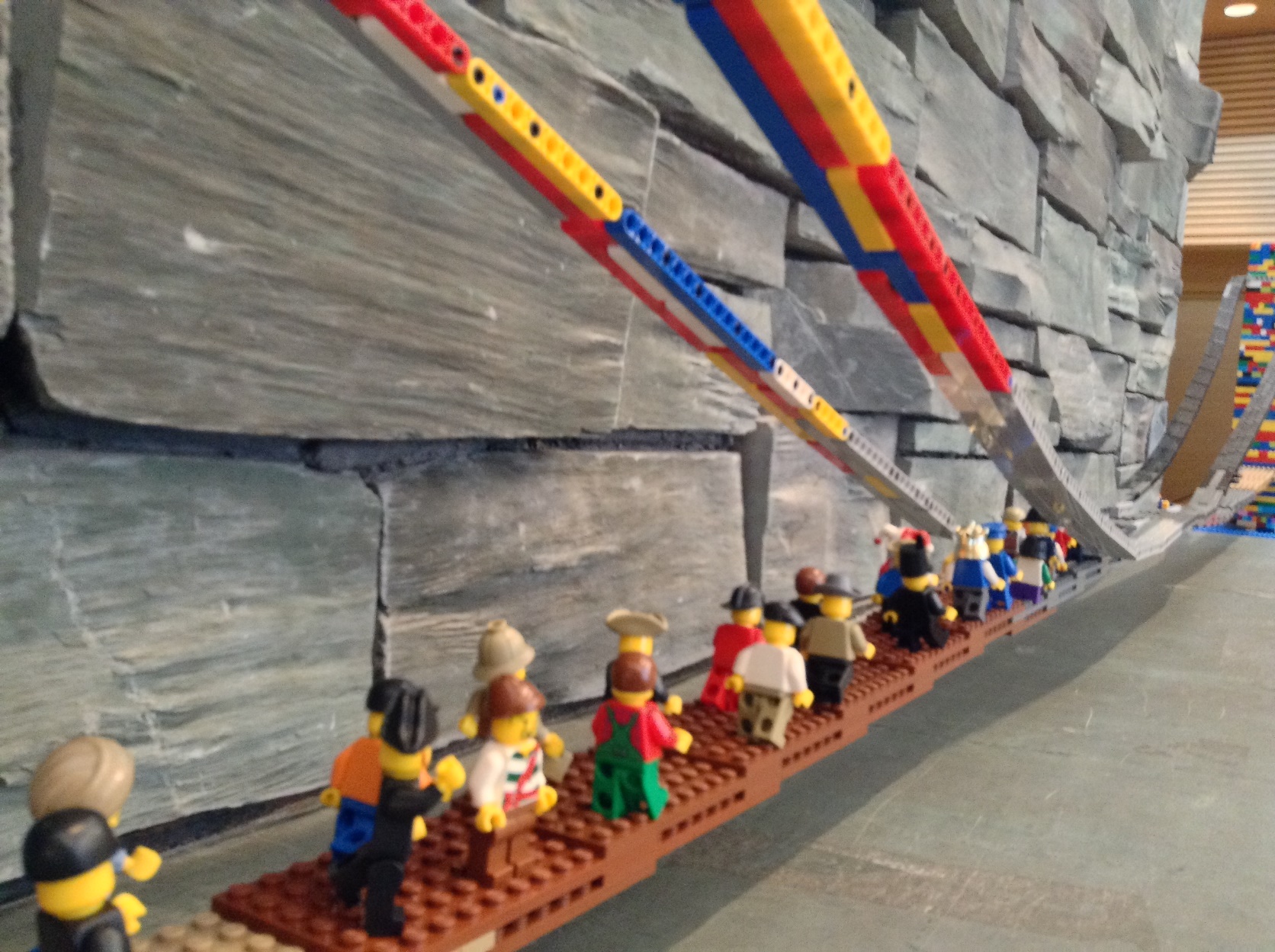 First Bridge: 2016
Second Bridge: 2017
Second Bridge: 2017
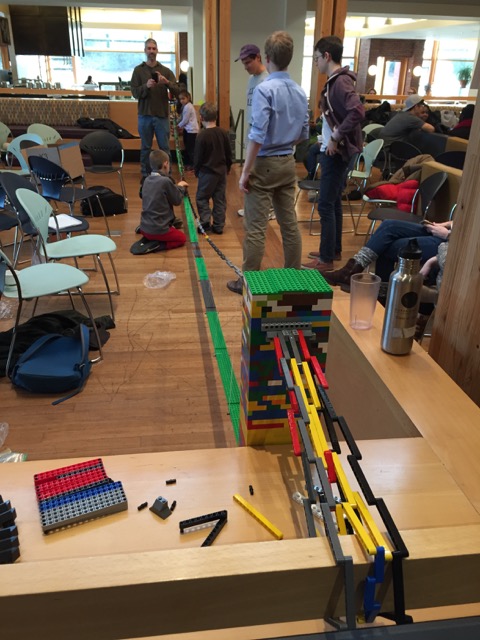